Michael P Leiter, PhD

Professore Onorario di Psicologia Organizzativa, Deakin University

Professore Emerito,
Acadia University

Presidente, Michael Leiter & Associates

Leiter.cord@gmail.com
MPleiter.com
Riconsiderare il burnout come crollo nelle relazioni tra le persone e i loro ambienti di lavoro
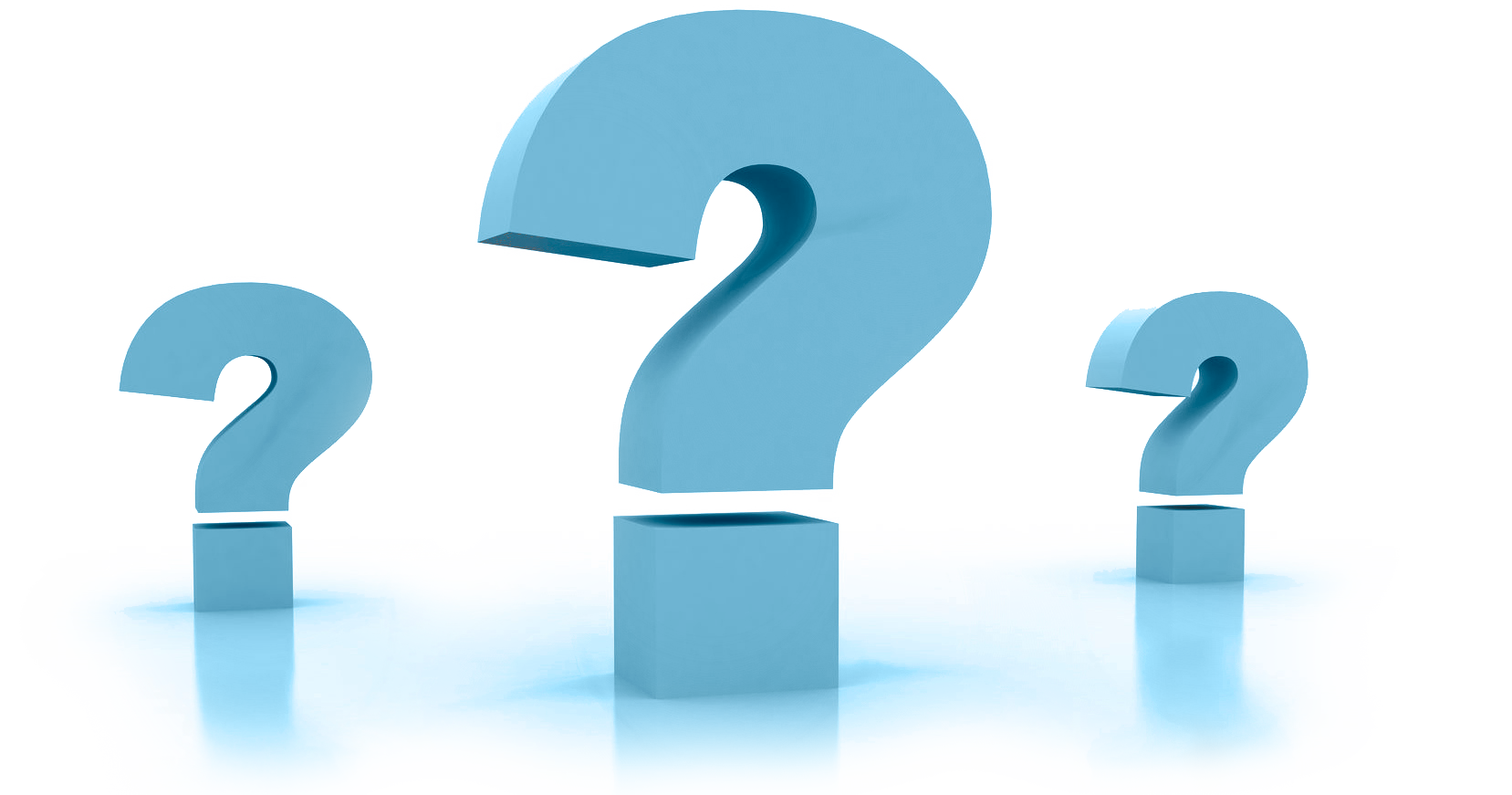 Cos’è il burnout?
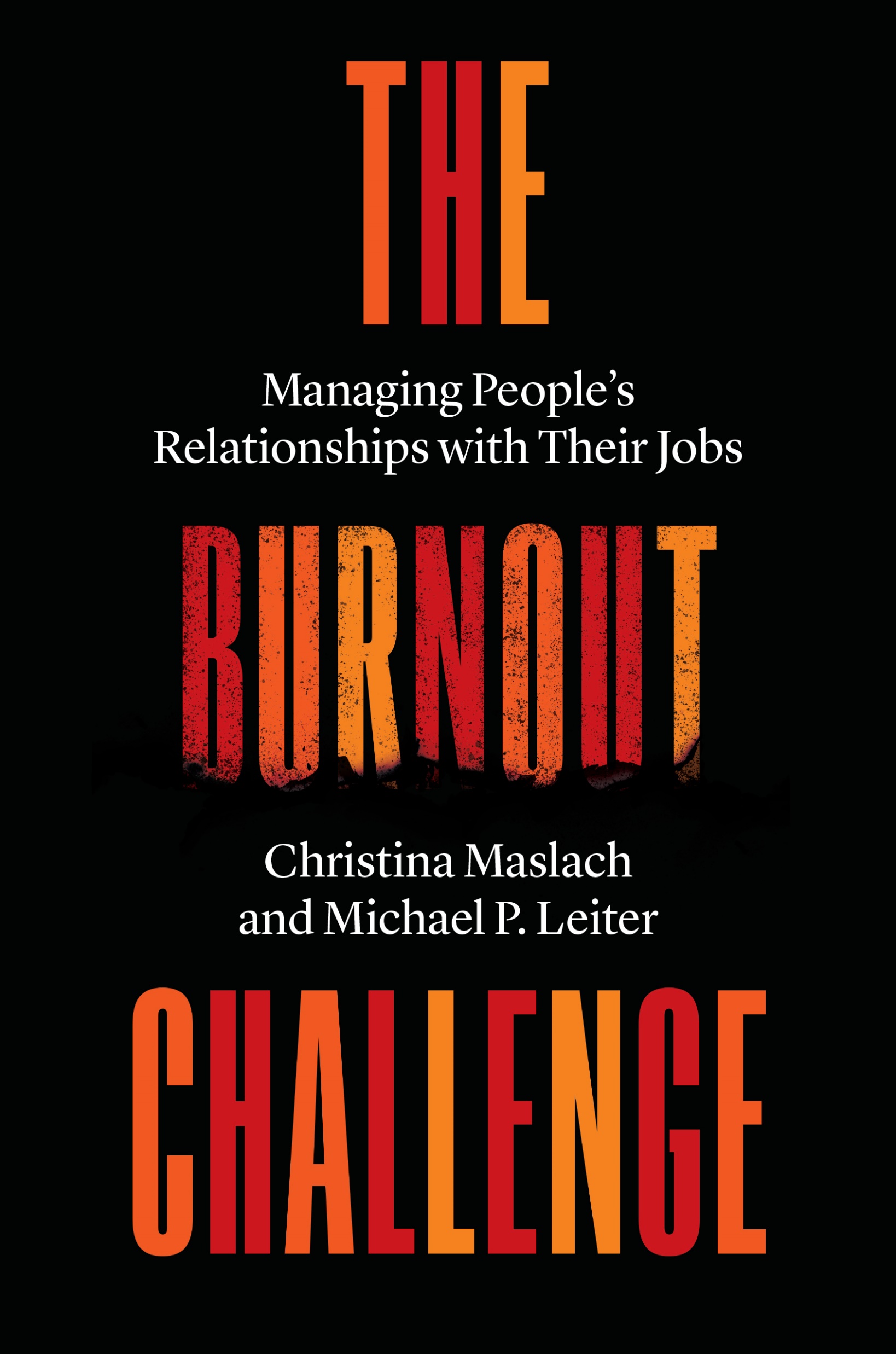 E cosa non è il burnout?
MBI
Mindgarden.com
Burnout
Carico di lavoro
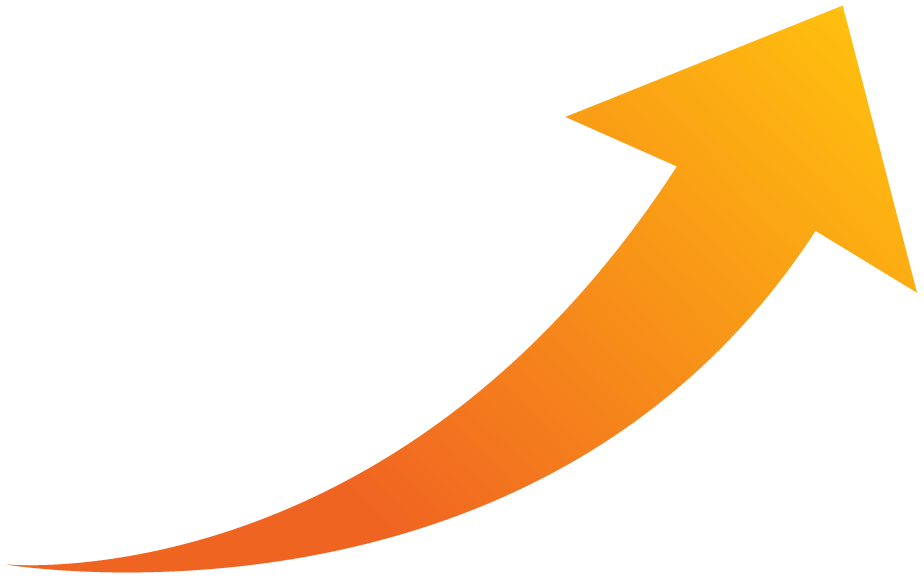 Controllo
Riconoscimento
Integrazione sociale
Equità
Valori
Areas of Worklife Scale
Scala delle aree della vita lavorativa
Coinvolto
Carico di lavoro
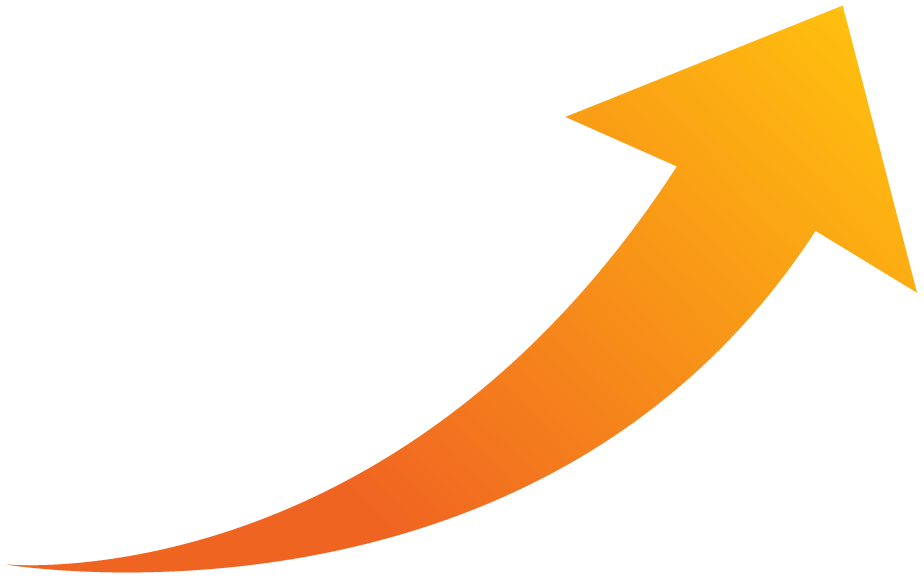 Controllo
Riconoscimento
Integrazione sociale
Equità
Valori
Carico di lavoro
Controllo
Inefficace
Riconoscimento
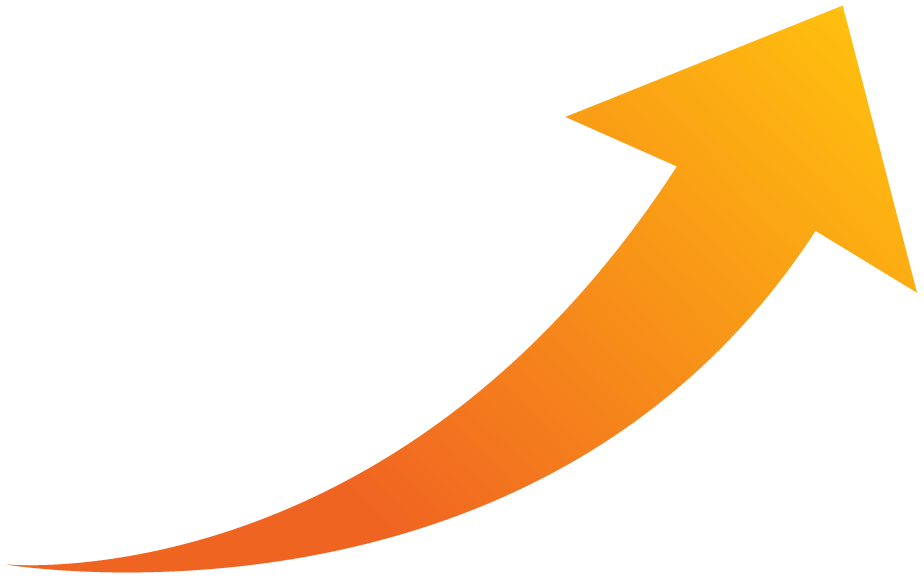 Integrazione sociale
Equità
Valori
Sovraccaricato
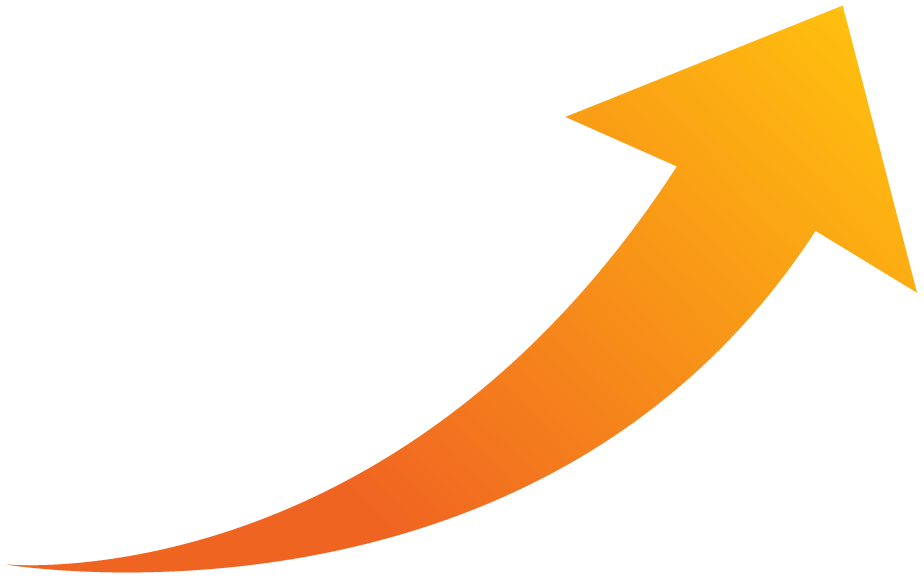 Carico di lavoro
Controllo
Riconoscimento
Integrazione sociale
Equità
Valori
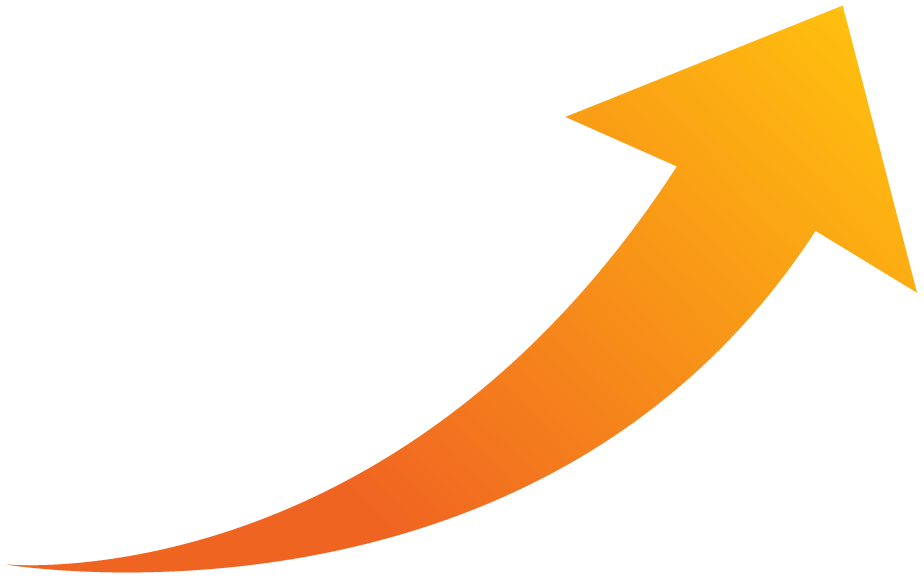 Disinteressato
Carico di lavoro
Controllo
Riconoscimento
Integrazione sociale
Equità
Valori
Burnout
Carico di lavoro
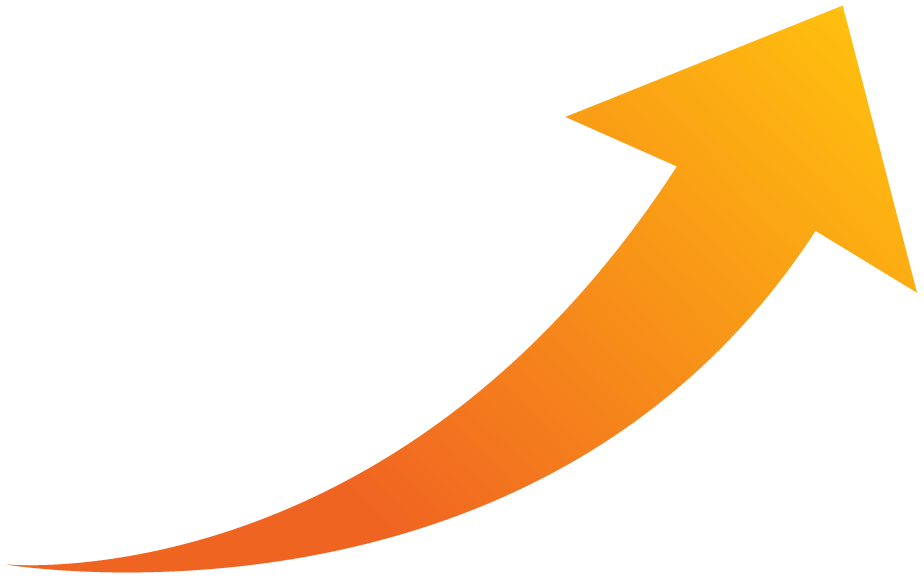 Controllo
Riconoscimento
Integrazione sociale
Equità
Valori
Che cosa conduce al burnout?
Carico di lavoro
Controllo
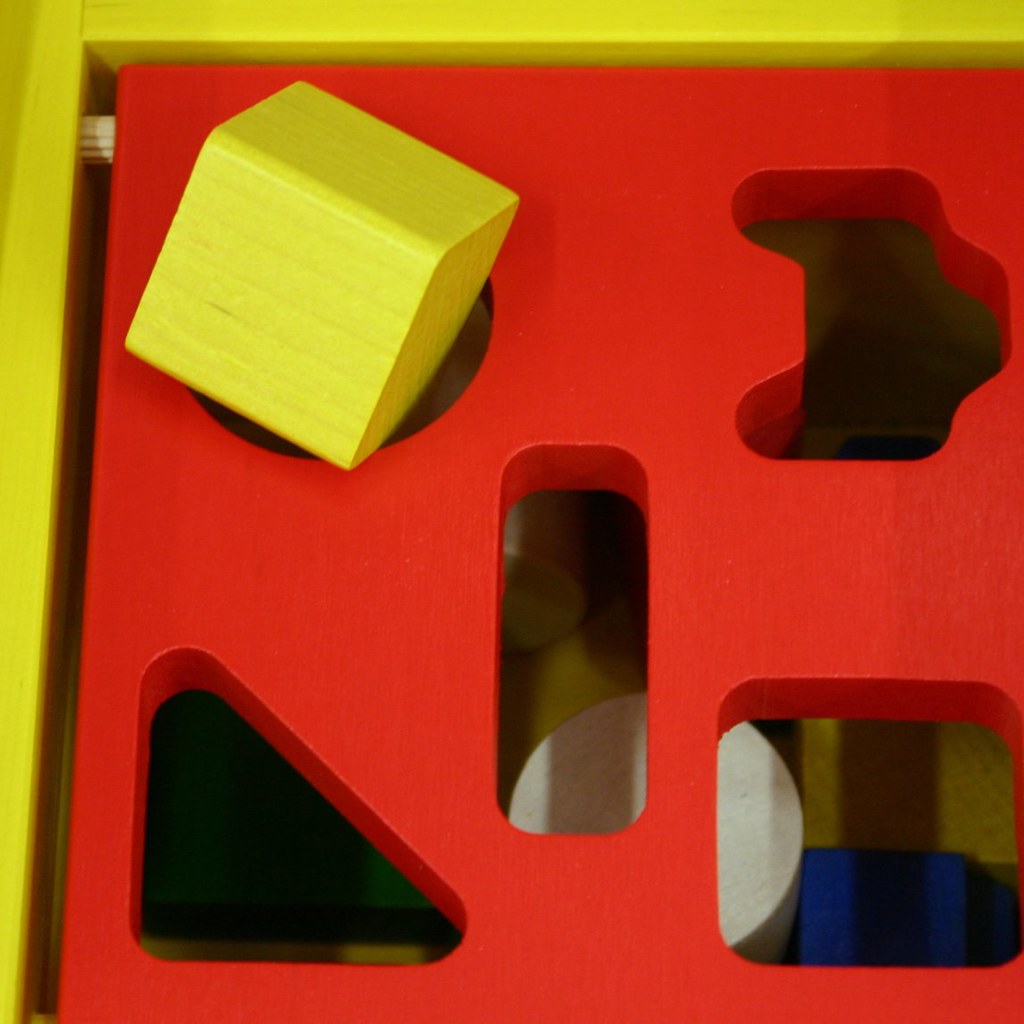 Riconoscimento
Integrazione sociale
Equità
Mancate corrispondenze
Valori
Aree della vita lavorativa
Inefficace
Sovraccaricato
Disinteressato
Coinvolto
Controllo
Int. sociale
Equità
Valori
Carico di lavoro
Riconoscimento
Aree della vita lavorativa
Coinvolto
Inefficace
Sovraccaricato
Disinteressato
Carico di lavoro      Controllo   Riconoscimento   Int. sociale          Equità      Valori
Aree della vita lavorativa
Coinvolto
Inefficace
Disinteressato
Sovraccaricato
Carico di lavoro      Controllo   Riconoscimento   Int. sociale           Equità       Valori
Aree della vita lavorativa
Coinvolto
Inefficace
Sovraccaricato
Disinteressato
Carico di lavoro      Controllo   Riconoscimento   Int. sociale           Equità      Valori
Aree della vita lavorativa
Sovraccaricato
Coinvolto
Inefficace
Disinteressato
Carico di lavoro      Controllo   Riconoscimento   Incl. sociale         Equità      Valori
Riepilogo
Coinvolto vs. Burnout:Visioni opposte
Sovraccaricato vs. Burnout:Carico di lavoro come unica preoccupazione
Sovraccaricato vs. Disinteressato:Carico di lavoro vs. Questioni generali relative alla vita lavorativa
Inefficace vs. Coinvolto:Indifferente vs. Visioni positive
Aree della vita lavorativa
Coinvolto              Inefficace            Sovraccaricato        Disinteressato
Carico di lavoro Controllo   Riconoscimento   Int. sociale           Equità      Valori
Il burnout durante la pandemia
Esaurimento e cinismo più elevati 
Rispetto ai sondaggi prepandemia
Maggiore vulnerabilità relativa alla pandemia
Specializzandi, medici in formazione
Infermieri
Contatto diretto con pazienti COVID 
Rischio di contatto
Stress emotivo per la sofferenza dei pazienti
Diminuzione dell’efficacia con alcune guarigioni
Lasalvia, A., Amaddeo, F., Porru, S., Carta, A., Tardivo, S., Bovo, C., ... & Bonetto, C. (2021). Livelli di burn-out tra gli operatori sanitari durante la pandemia di COVID-19 e fattori associati: uno studio trasversale in un ospedale terziario di un'area altamente colpita dell'Italia nord-orientale. BMJ open, 11(1), e045127.
Il burnout durante la pandemia
Integrazione sociale
DPI, barriere di distanziamento
Isolamento al di fuori del lavoro
Equità
Motivazioni per l’azione
Mancanza di preparazione
Valori
Mansioni non produttive
Lavoro al di fuori delle competenze
Carico di lavoro
Maggiori richieste
Orari lavorativi più lunghi
Controllo
Mancanza di protocolli
Incertezza
Riconoscimento
Minor successo del trattamento 
Routine sconvolta
Zhou, A. Y., Hann, M., Panagioti, M., Patel, M., Agius, R., Van Tongeren, M., ... & Bower, P. (2022). Studio trasversale che esplora l'associazione tra fattori di stress e burnout nei medici in formazione durante la pandemia di COVID-19 nel Regno Unito. Journal of Occupational Health, 64(1), e12311.
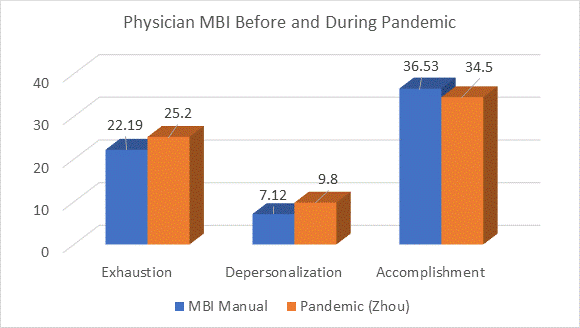 Contrasto
BMI dei medici prima e durante la pandemia
Esaurimento
Realizzazione
Depersonalizzazione
Manuale MBI
Pandemia (Zhou)
Prevenire e alleviare
Griglia d’azione
Regolazione del ritmo e guarigione
Migliorare la resilienza personale
Resilienza fisica
Resilienza mentale
Esercizio fisico, movimento
Nutrizione
Sonno sufficiente
Mindfulness
Condivisione di esperienze
Cultura della riconoscenza
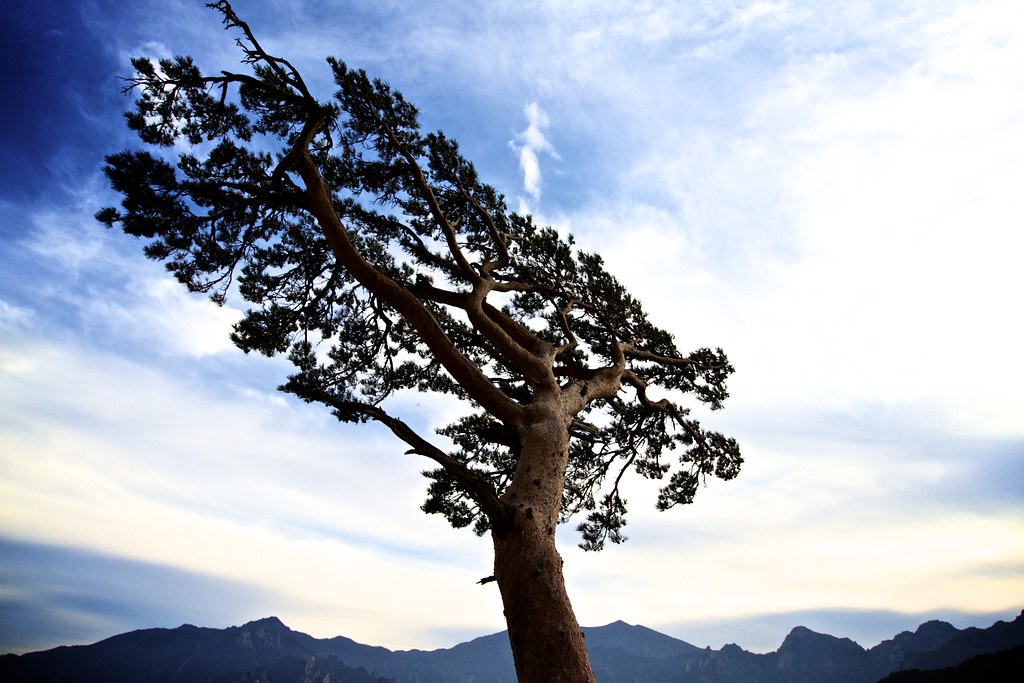 Delegare e condividere
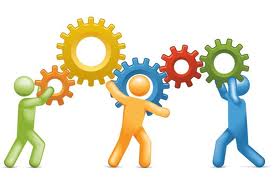 Profili e dinamiche sociali
Coinvolto
Differenza dalla media
Civiltà                                     Inciviltà
Responsabile      Collega               Se stesso
Responsabile      Collega            Se stesso
Rafforzare una cultura del rispetto e del coinvolgimento (SCORE)
Focus sulle relazioni tra gruppi di lavoro
Programma strutturato e guidato
Miglioramento degli incontri quotidiani
Aumento della percentuale di rispetto
Civiltà dei colleghi
Differenza SD dalla media
Prima		      Dopo
Controllo     SCORE
Impatto sul burnout e sulla salute mentale
Indice salute mentale
Cinsimo
Differenza SD dalla media
Differenza SD dalla media
Prima                            Dopo
Prima                         Dopo
Controllo    SCORE
Controllo     SCORE
KPI qualitativi prima di quelli quantitativi
Sanità basata sul valore
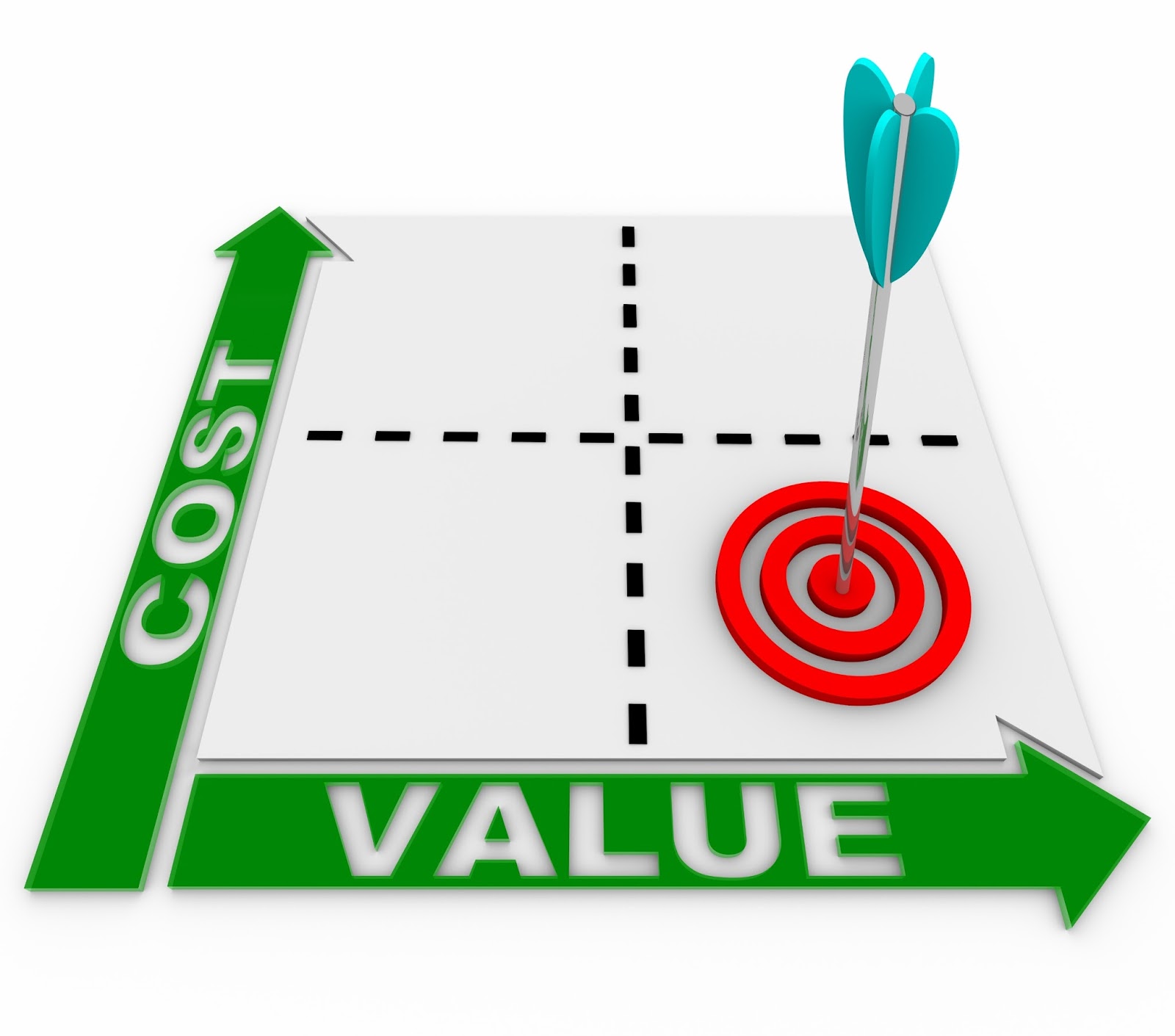 Valutare le riduzioni dei costi in rapporto al miglioramento del paziente
Riconsiderare i ruoli del team medico
Riflettere sulle opzioni di trattamento
Riconoscere i valori del paziente


Teisberg, E., Wallace, S., & O’Hara, S. (2020). Definire e implementare l'assistenza sanitaria basata sul valore: un quadro strategico. Medicina accademica, 95(5), 682.
COSTO
VALORE
Riconoscenza e rispetto
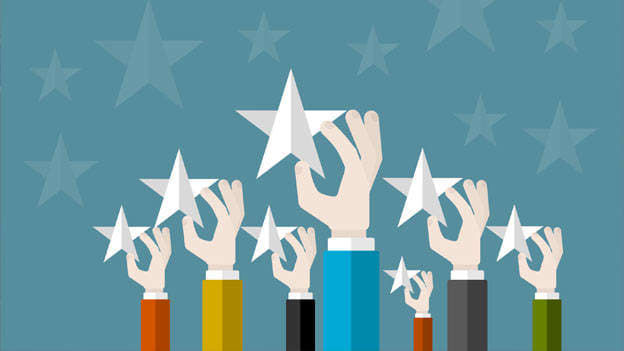 Accogliere una congruenza di valori più ampia
Cultura sostenibile
Equilibrio
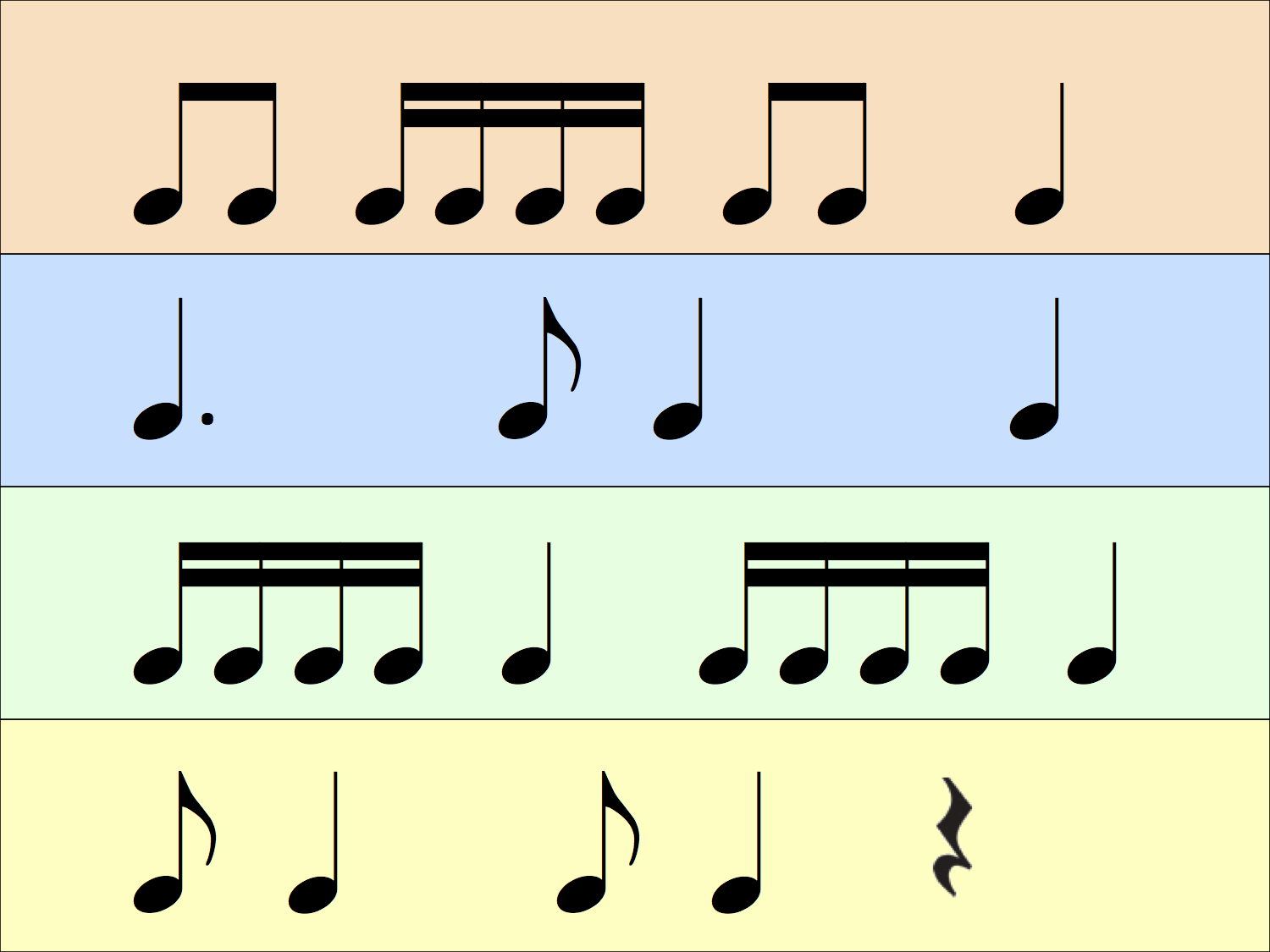 Ritmo
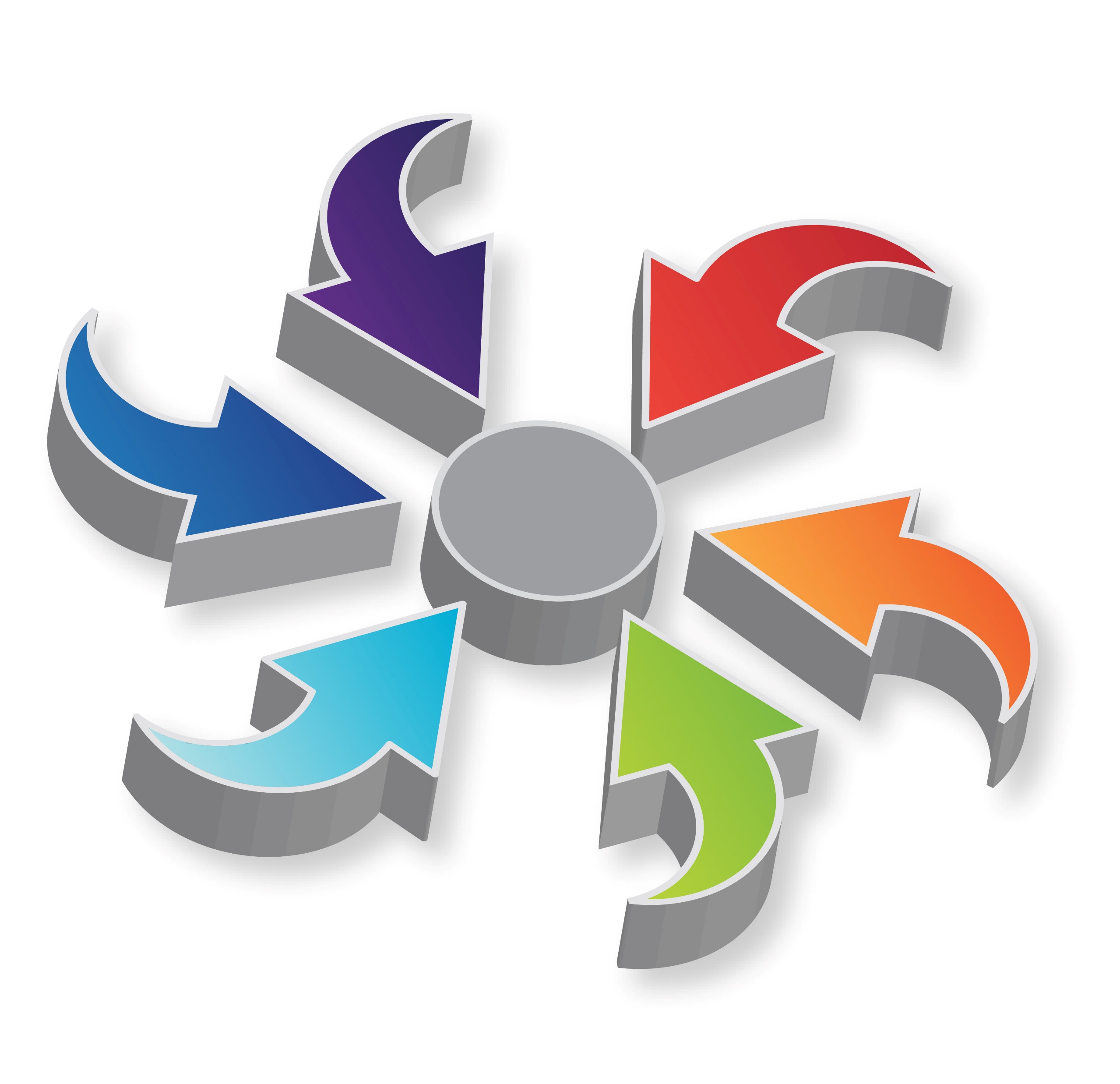 Unità
Picchi di richieste e relativi rischi
Carico di lavoro
Controllo
Equilibrato
Guarigione intensa
Protocolli di sicurezza serrati
Ritmo
Creare periodi a bassa intensità
Enfatizzare le vittorie
Unità
Consenso
Ravvivare la missione
Riconoscimento 
Equità
Integrazione sociale 
Valori
Cultura lavorativa
Equilibrata
Dare voce a tutti
Regole di base personalizzate
Ritmo
Enfatizzare la civiltà
Struttra delle sessioni
Unità
Rafforzare una cultura della condivisione
Valore chiave del rispetto
Integrazione sociale 
Valori
Reattività
Consapevolezza
Iniziativa
Azione
[Speaker Notes: Preventing and alleviating burnout is tough. 
It requires changing something important. 
Doing so generates resistance because important things were made that way for a reason.
This historical moment provides an opportunity to change something important,
Because the pandemic has disrupted so much about work. 
The system is a bit off its balance. 
But only a bit off balance, so proceed with determination.]
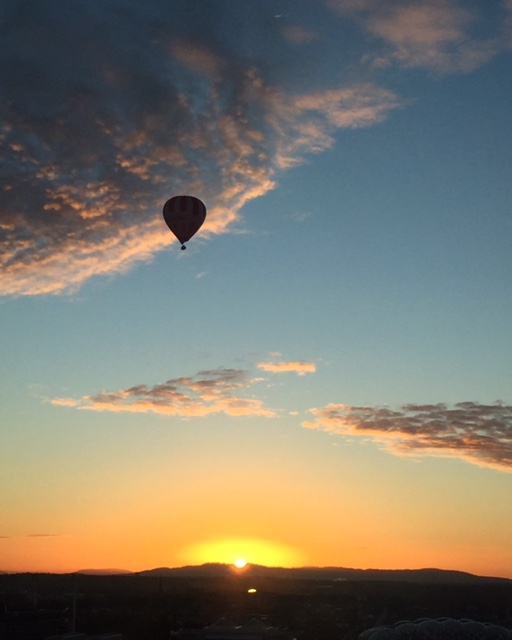 Una vita lavorativa sostenibile
MPLeiter.com
Leiter.cord@gmail.com
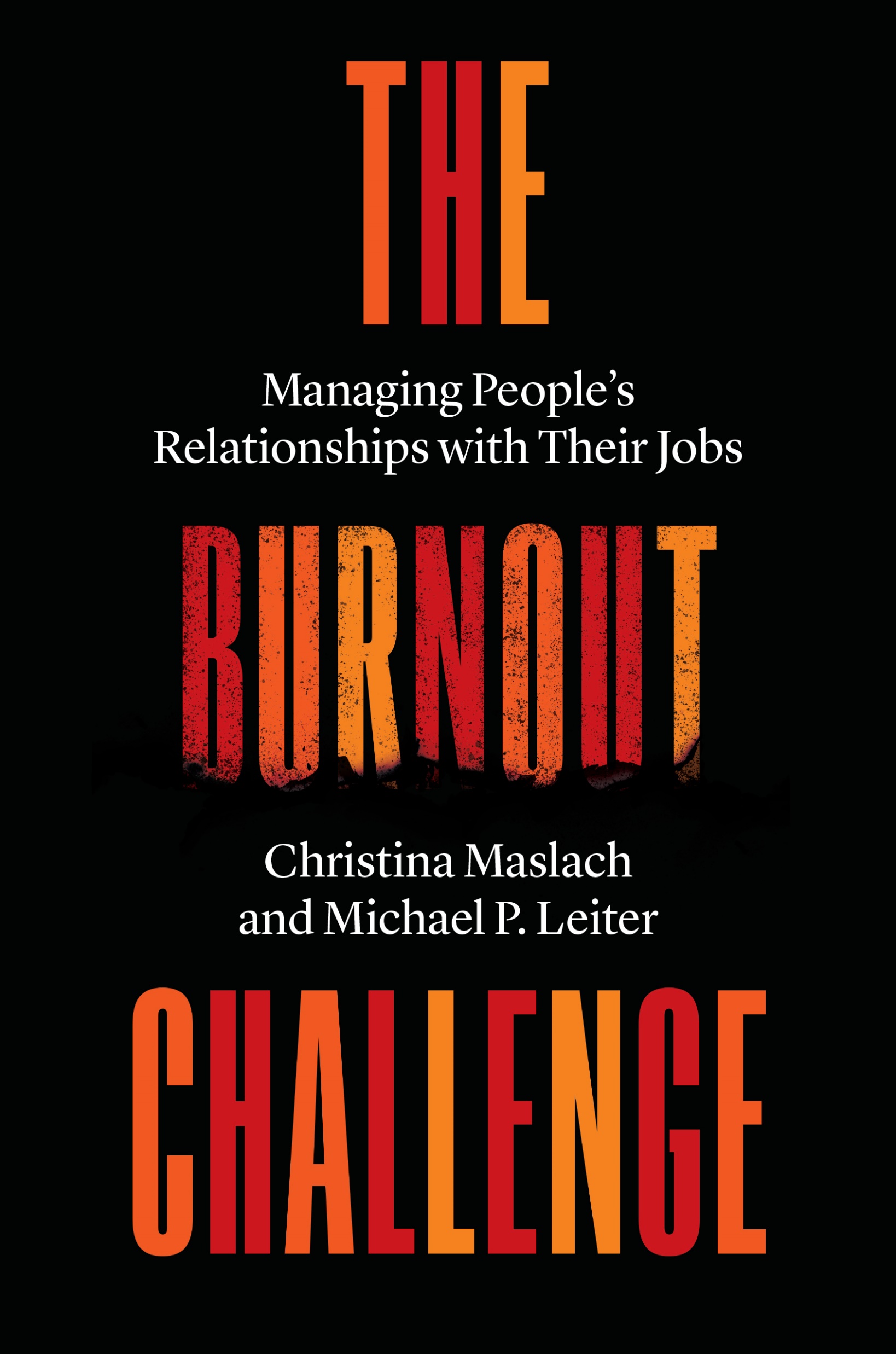 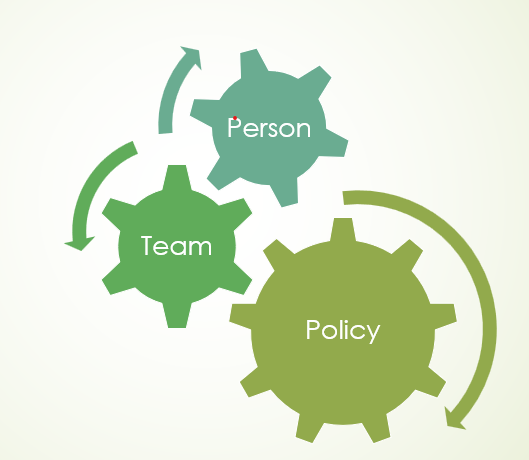 Persona
Politica
[Speaker Notes: The challenge of flexibility is that it requires insight and sound judgement.]